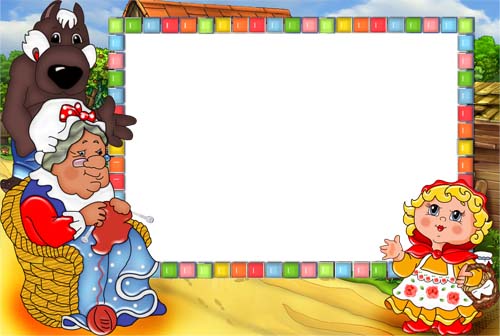 В сгяхот у  кзасик.
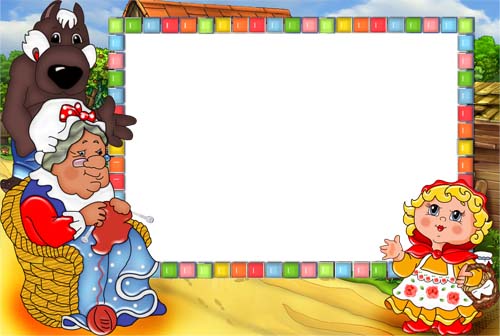 В гостях 
    у сказки..
Конкурс «Незнайка на воздушном шаре».
Конкурс «Колобок»
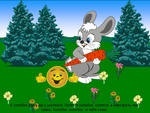 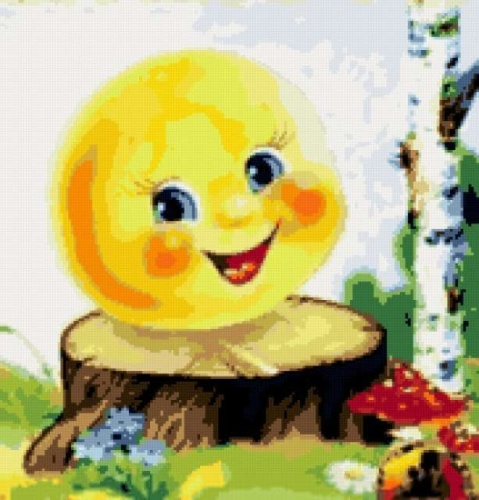 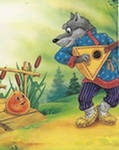 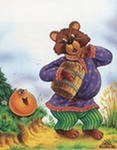 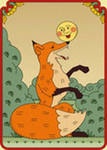 Конкурс «Ступа с Бабой – Ягой»
.
Конкурс «Золушка и мачеха»
Конкурс «Маугли»
Конкурс «Барон Мюнхгаузен»
Конкурс «Дюймовочка»
Конкурс «Старик Хоттабыч»